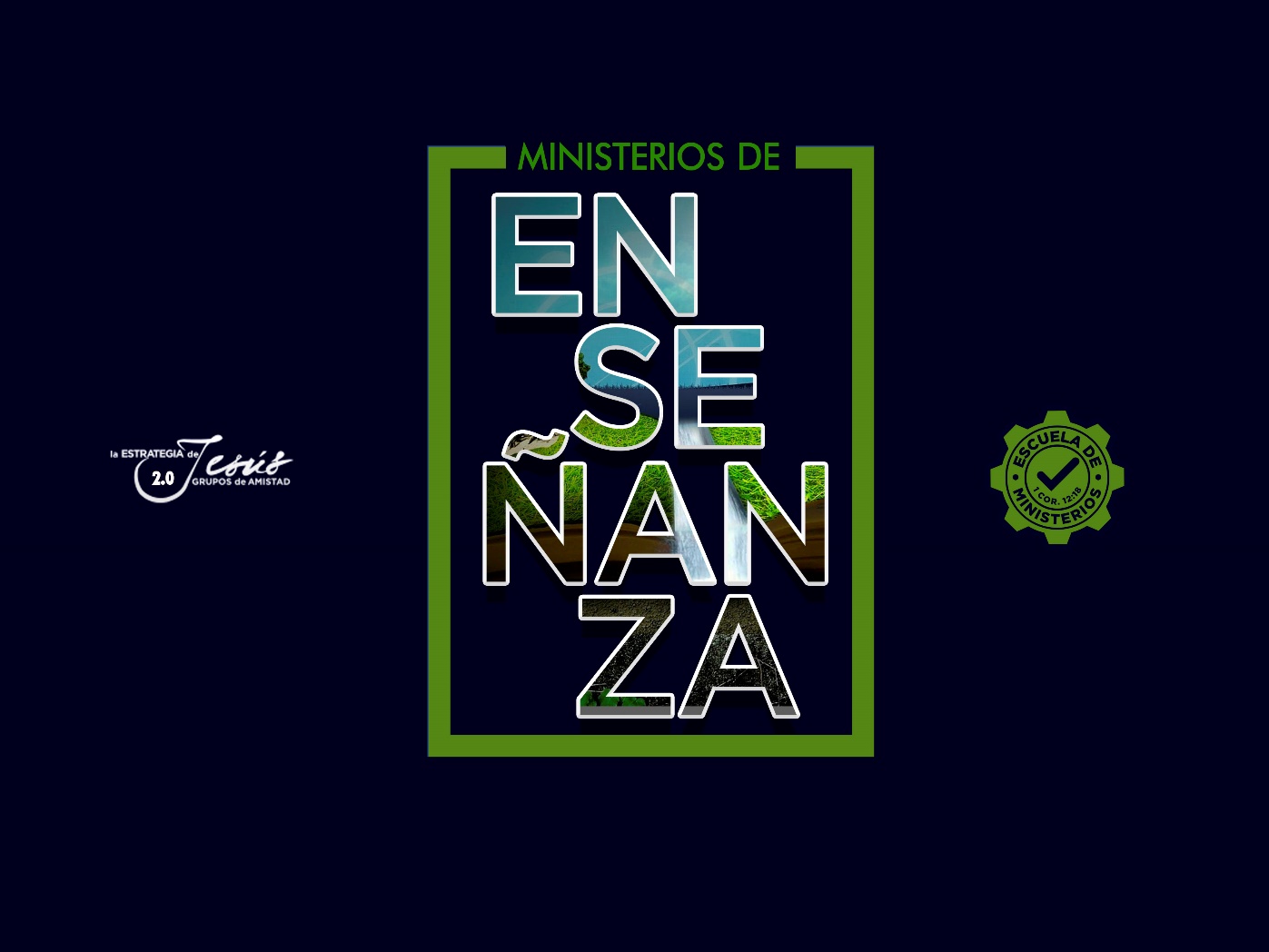 LOS MAESTROS COMO BUEN EJEMPLO
Tito 2:7: “Presentándote tú en todo como ejemplo de buenas obras; en la enseñanza mostrando integridad, seriedad”.
INTRODUCCIÓN
La importancia del buen ejemplo nos lleva a reflexionar, cómo nos conducimos en clase y fuera de clase. Porque de alguna manera, maestros y alumnos tienen interacción dentro y fuera del aula. 
De hecho, es sumamente importante que exista en nosotros la congruencia de nuestra “enseñanza” y “nuestros actos”.
Sobre todo, por lo que no comenta Pablo: “Pero por esto fui recibido a misericordia, para que Jesucristo mostrase en mí el primero toda su clemencia, para ejemplo de los que habrían de creer en (nuestros alumnos, nuestros niños, nuestras visitas) él para vida eterna”. 1 Timoteo 1:16.
Para ello, estudiaremos dos aspectos fundamentales que deben tomarse en cuenta:
EJEMPLO EXTERNO
A. ROPA ADECUADA DENTRO Y FUERA DE… 
Las miradas de los niños, de las visitas y de los mismos hermanos están sobre los maestros. “Presentándote tú en todo como ejemplo de buenas obras… en la enseñanza mostrando integridad, seriedad”. Tito 2:7.
B. ROPA NO TRANSPARENTE 

“No tiene temor de la nieve por su familia, Porque toda su familia está vestida de ROPAS dobles”. Proverbios 31:21.
C. ROPA QUE NO MUESTRE DE MÁS 
“Asimismo que las mujeres se atavíen de ROPA decorosa, con pudor y modestia; no con peinado ostentoso, ni oro, ni perlas, ni vestidos costosos”. 1 Timoteo 2:9.
Aplica no solo para mujeres, también para hombres. Quizás alguien pueda decir que solo las mujeres despiertan deseos; pero también los hombres pueden despertar en las mujeres pensamientos de lujuria o lascivia.
No deben usar ropa entallada al cuerpo, ni hombres ni mujeres.
D. USO DEL VELO
(En este punto, me permito transcribir parte de la enseñanza sobre el cabello en la lección “Lo de afuera no importa”, del libro “Discipulado Estratégico”; escrito por el pastor Elías Páez:
Algunos piensan que esto son cosas insignificantes y que a Dios no le importa. Pero Lucas en el 12:7 afirma: “Pues aun los cabellos de vuestra cabeza están todos contados. No temáis, pues; más valéis vosotros que muchos pajarillos”.
Así como Dios pide una distinción en el vestir, Dios también lo pide en el cabello. “No vestirá la mujer traje de hombre, ni el hombre vestirá ropa de mujer; porque abominación es a Jehová tu Dios cualquiera que esto hace”.
A los hombres Dios dice: “Y no se raparán su cabeza, ni dejarán crecer su cabello, sino que lo recortarán solamente”. Ezequiel 44:20.
A la mujer dice: “Por el contrario, a la mujer dejarse crecer el cabello le es honroso; porque en lugar de velo le es dado el cabello”. 1 Corintios 11:15.
Las mujeres de la antigüedad usaban largo su cabe-llo, y lo podemos constatar al ver a la esposa de Salomón: “He aquí que tú eres hermosa, amiga mía; he aquí que tú eres hermosa; Tus ojos entre tus guedejas como de paloma; Tus cabellos como manada de cabras que se recuestan en las laderas de Galaad”. Cantares 4:1.
Además, el varón cuando ora o profetiza, no debe cubrir su cabeza. “Todo varón que ora o profetiza con la cabeza cubierta, afrenta su cabeza”. 1 Corintios 11:4.
Pero la mujer debe cubrir su cabeza al orar o profetizar. “Pero toda mujer que ora o profetiza con la cabeza descubierta, afrenta su cabeza; porque lo mismo es que si se hubiese rapado. Porque si la mujer no se cubre, que se corte también el cabello; y si le es vergonzoso a la mujer cortarse el cabello o raparse, que se cubra”. 1 Corintios 11:5,6.
Solo cuando no se está orando o profetizando, su cabello le sirve de velo. “Por el contrario, a la mujer dejarse crecer el cabello le es honroso; porque en lugar de velo le es dado el cabello”. 1 Corintios 11:15.
EJEMPLO INTERNO
Hay gente que no conoce de Dios, o no tiene temor de Dios; pero aun así son buenos ejemplos para muchos. Cuánto más nosotros como hijos del Señor, debemos enseñar con el ejemplo.
1 Pedro 5:3 enseña, que: “No como teniendo señorío sobre los que están a vuestro cuidado, sino siendo ejemplos de la grey”.
De hecho, las palabras de Pablo a Timoteo no pueden estar mejor aplicadas; pues él en medio de todos los consejos que le da, incluye el siguiente: “Ninguno tenga en poco tu juventud, sino sé ejemplo de los creyentes en palabra, conducta, amor, espíritu, fe y pureza”. 1 Timoteo 4:12.
Tomando la referencia anterior, les presento algunas cosas en las que debemos los que enseñamos; ser buenos ejemplos:
A. PALABRA 
1 Timoteo 4:9: “palabra fiel es esta, y digna de ser recibida por todos”.
B. CONDUCTA 
Santiago 3:13: “¿Quién es sabio y entendido entre vosotros? Muestre por la buena conducta sus obras en sabia mansedumbre”.
C. AMOR 
Juan 13:35: “En esto conocerán todos que sois mis discípulos, si tuviereis amor los unos con los otros”.
D. ESPÍRITU 
2 Timoteo 1:14: “Guarda el buen depósito por el Espíritu Santo que mora en nosotros”.
E. FE 
Hebreos 11:6: “Pero sin fe es imposible agradar a Dios; porque es necesario que el que se acerca a Dios crea que le hay, y que es galardonador de los que le buscan”.
F. PUREZA 
2 Corintios 6:6: “en pureza, en ciencia, en longanimidad, en bondad, en el Espíritu Santo, en amor sincero”.
CONCLUSIÓN
Un buen ejemplo confirma todas las palabras que alguien pueda expresar. De hecho, Jesús dijo en Juan 13:15: “Porque ejemplo os he dado, para que como yo os he hecho, vosotros también hagáis”.
Se cuenta el relato de una mujer hindú que se hizo seguidora de Cristo, su marido y otros parientes trataron de hacerle la vida imposible.
Un día un misionero le preguntó:
-Cuando tu esposo se enfada y te hostiga, ¿qué haces? 
Le preparo una mejor comida y le barro mejor el piso —replicó la señora—
Cuando me habla ásperamente, le respondo con suavidad. En todo lo que hago procuro demostrarle que desde que me hice cristiana soy mejor esposa.
Ese marido se resistió a todos los sermones del misionero, pero no pudo rechazar la prédica práctica de su mujer.
Los niños, sus alumnos, las visitas y aun los que no pisen sus aulas; aprenderán más de su ejemplo, que de sus mismas lecciones.